Chov živočíchov a úžitok z nich
Prečo chováme živočíchy ?
Niektoré živočíchy chováme preto, aby sme ich využili na potravu.
Chováme ich na potravu, na:
mäso,
masť,
vajcia,
mlieko,
med.
Chováme ich aj pre iné využitie, kvôli:
koži,
periu,
vlne.
Chov kvôli potrave
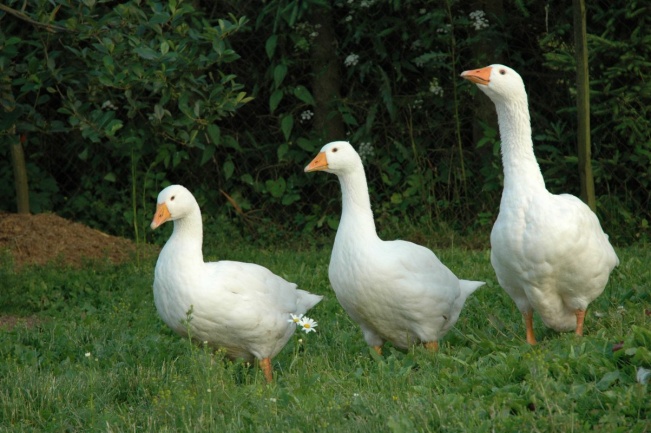 Mäso
Masť
Ošípané (svine)         bravčové mäso
Kravy  (tury)        hovädzie mäso
Sliepky (kury)        kuracie mäso
Ošípané         bravčová masť 
Husi        husacia masť
Kačky       kačacia masť
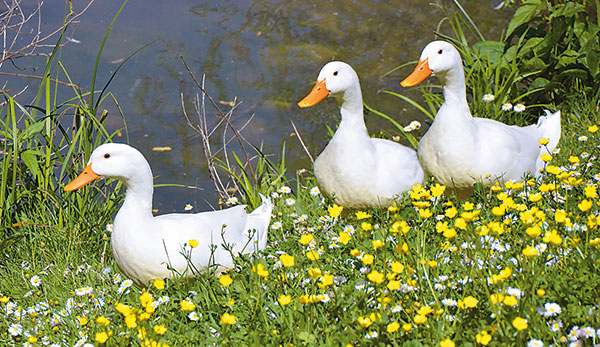 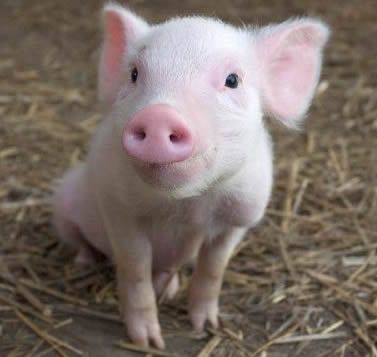 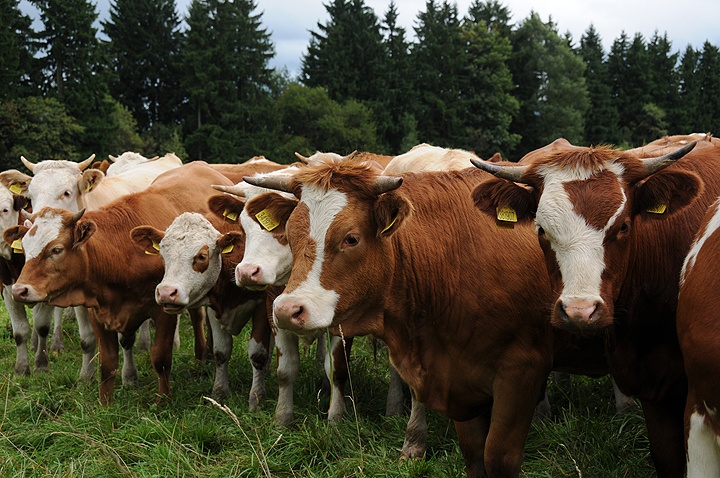 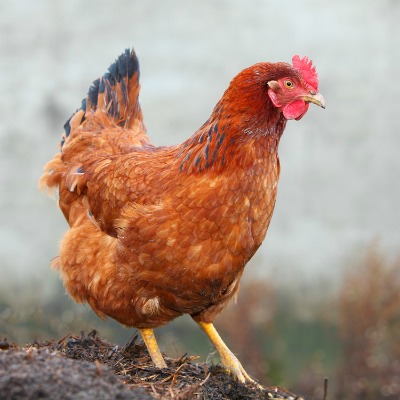 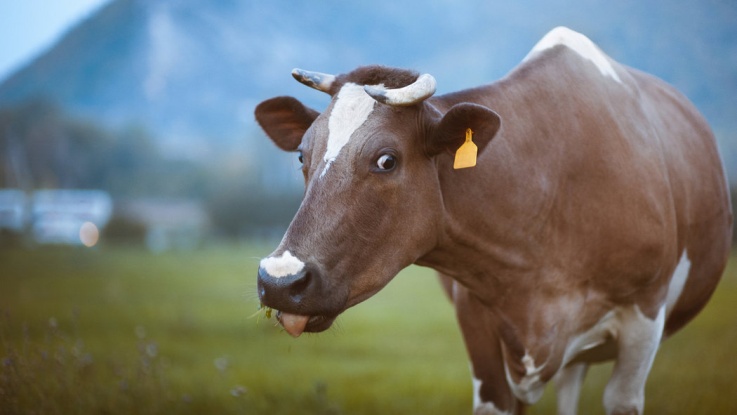 Chov kvôli potrave
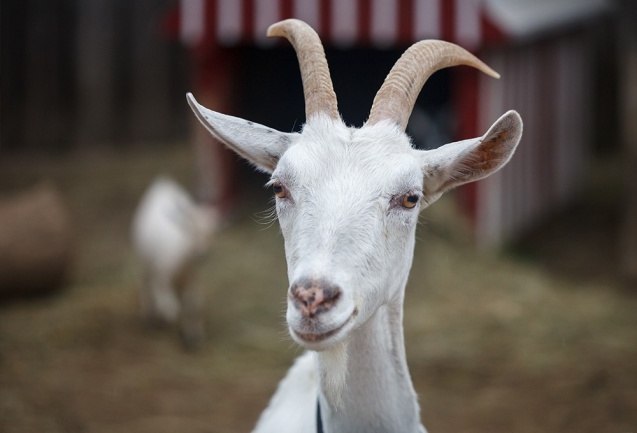 Vajcia
Mlieko
Med
Kravy
Kozy
Ovce
Včely
Sliepky
Prepelice
Pštrosy
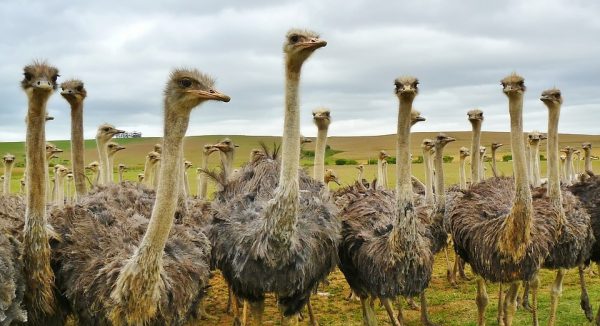 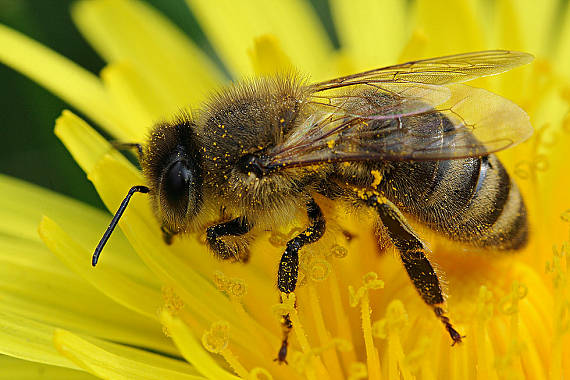 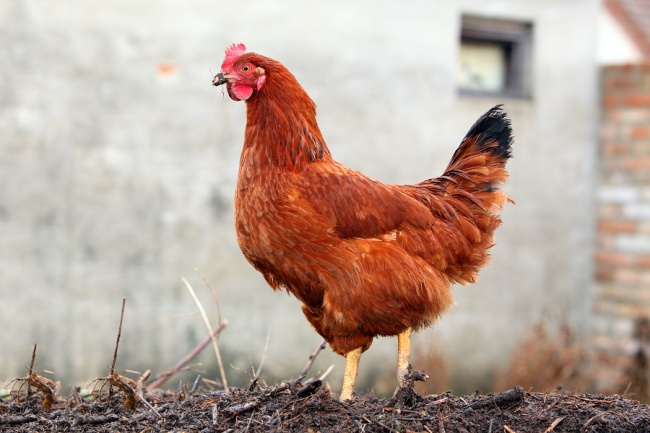 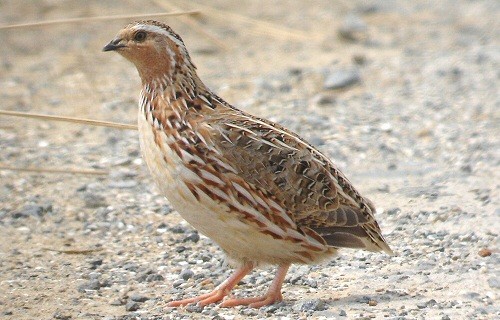 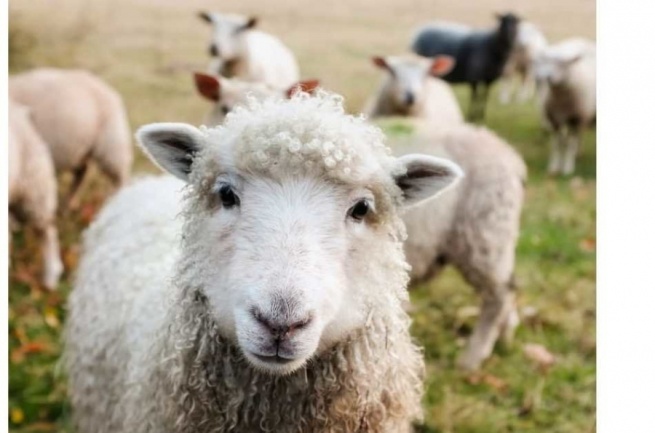 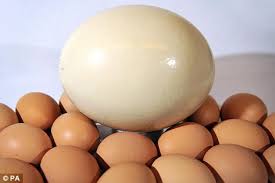 ROZDIEL VO VEĽKOSTI

Čo myslíš, ktoré vajíčka sú najväčšie a ktoré najmenšie?
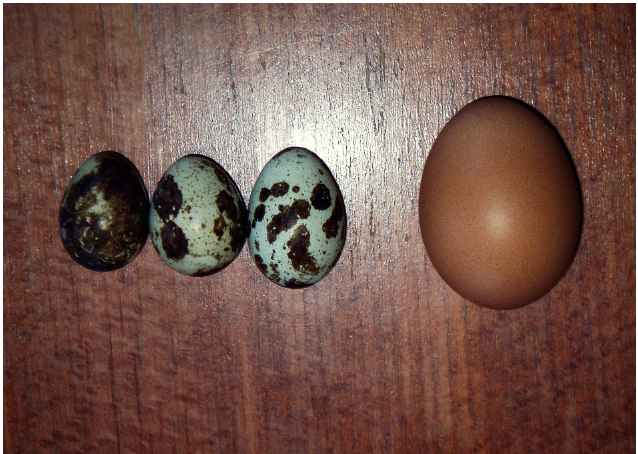 Chov kvôli inému využitiu
Perie
Koža
Vlna
Ovce
Ošípané
Kravy
Zajace
Husi
Kačky
Chov iných živočíchov
Pes- kvôli stráženiu obydlia
Mačky- kvôli chytaniu myší
Kone – kvôli ťahaniu voza a bremien
Mačky, psy- domáci miláčikovia